Issues with arrays
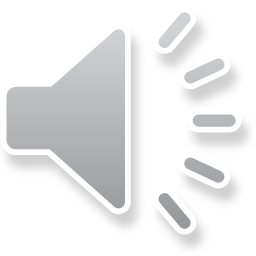 Outline
In this lesson, we will:
Review that arrays can be great under certain circumstances
See that there are significant weaknesses
Fixed size
Expensive to move many entries
Same type
Understand that there must be other approaches
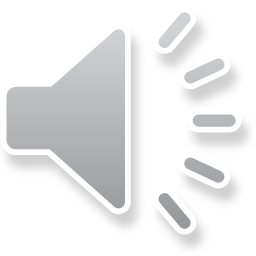 Arrays
Up to now, if we want to store an arbitrary amount of data,	we must use an array
We can create a structure with a fixed number of member variables, but we can’t change that amount

Recall that arrays occupy a block of memory
The memory is either allocated
Statically by the compiler on the stack, or
Dynamically by the operating system on the heap
In either case, you cannot go back and change the allocated memory
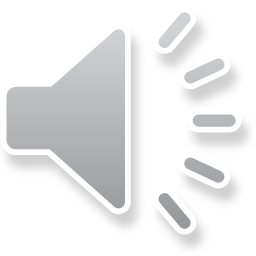 Arrays can be fast
Arrays can be blindingly fast:
Accessing or changing an entry is very fast
Sometimes called random access
If it is sorted, we can search it quickly
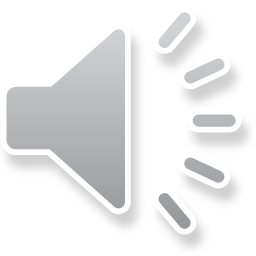 Arrays
Suppose you have an array with capacity 20, but it is currently storing 10 pieces of information:



Next, suppose a new datum comes along that must be placed first, say 17:



This required us copy all ten entries over by one
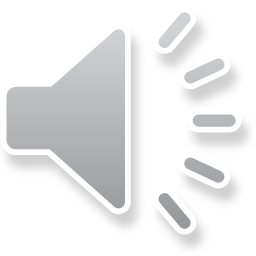 The cost of memory
Another issue is: suppose you normally only need to store on the order of 10 items, but in the worst case, you may have to store hundreds of items of data
Is it not a waste of memory to perpetually store a sufficiently large array that may be used a few minutes a day

This is not an issue with larger general-purpose computing where memory is cheap, but consider an embedded system
Additional memory costs includes an increase in
Power consumption
Weight
Heat
Cost
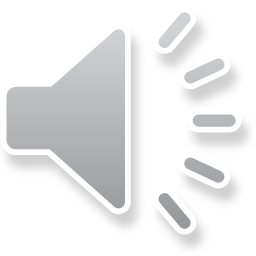 The cost of memory
Increasing any of these has cascading effects:
Increasing power consumption may either:
Decrease battery life
Increase the battery size
This further increases the weight
Increasing the weight may either:
Decrease portability
Increase weight-bearing structures
Increasing heat may either:
Require a larger heat sink and cooling apparatus
Thus further increasing the weight
Decrease lifetime
Increasing cost will decrease competitive advantages or decrease profits
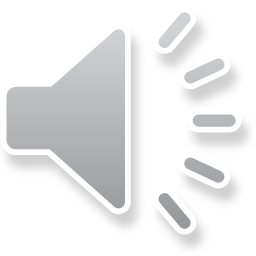 Queues in operating systems
This is also an issue with operating systems
There are many queues were, for example, an executing program is waiting
To use the printer
For additional memory
For input

Most of these queues are empty or perhaps with one or two executing programs waiting some service
Unfortunately, the operating system must always be ready for an arbitrary number of executing programs waiting for some service…
Do we have an array of size 256 for each such service?
How about 512?
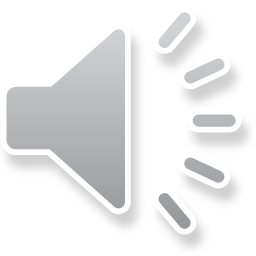 Concatenating arrays
Suppose we have two arrays, and we want to concatenate them:





Not a problem: copy the entries from the second to the first
Still slow if the second array is large
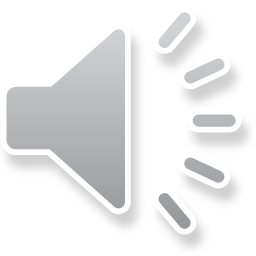 Concatenating arrays
What do we do here?





What must we do now?
This will be even more expensive
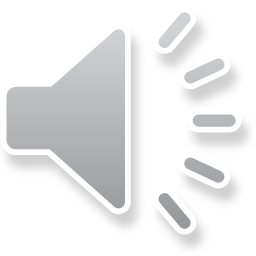 Strings
Suppose we have a string which we are editing:
	“A Elbereth Gilthoniel
	  silivren penna míriel
	  o menel aglar 	  elenath!
	  Na-chaered palan-díriel
	  o galadhremmin ennorath,
	  Fanuilos, le linnathon
	  nef aear, sí nef aearon!”

Strings are by default stored as arrays
How much work is required to edit an array?
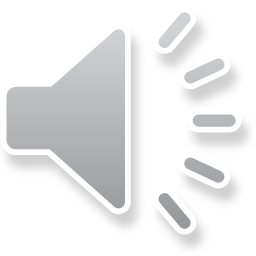 J.R.R. Tolkien, “Lord of the Rings”
Text editors
Similarly, in your ide, you are editing your code:
#ifndef _LINUX_WAIT_H
#define _LINUX_WAIT_H


#include <linux/list.h>
#include <linux/stddef.h>
#include <linux/spinlock.h>
#include <asm/current.h>
#include <uapi/linux/wait.h>

typedef struct __wait_queue wait_queue_t;
typedef int (*wait_queue_func_t)(wait_queue_t *wait, unsigned mode, int flags, void *key);
int default_wake_function(wait_queue_t *wait, unsigned mode, int flags, void *key);

/* __wait_queue::flags */
#define WQ_FLAG_EXCLUSIVE       0x01
#define WQ_FLAG_WOKEN           0x02

struct __wait_queue {
        unsigned int flags;
        void *private;
        wait_queue_func_t func;
        struct list_head task_list;
};

/*
 * The following wait_bit_key_deprecated and wait_bit_queue_deprecated are
 * retained for 3rd-party modules that used DEFINE_WAIT_BIT before commit
 * "sched: Allow wait_on_bit_action() functions to support a timeout"
 */
struct wait_bit_key_deprecated {
        void *flags;
        int bit_nr;
};

struct wait_bit_queue_deprecated {
        struct wait_bit_key_deprecated key;
        wait_queue_t wait;
};

struct wait_bit_key {
        void *flags;
        int bit_nr;
#define WAIT_ATOMIC_T_BIT_NR -1
        unsigned long           timeout;
};

struct wait_bit_queue {
        struct wait_bit_key key;
        wait_queue_t wait;
};
As a file, it is an array of
characters, but if you are
editing it, you cannot store
it as an array…
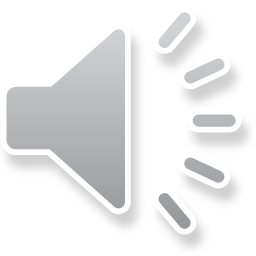 Summary
Following this lesson, you now
Understand there are weaknesses in arrays
They cannot effectively be used in all situations
Know that the characteristics of arrays are sometimes weaknesses
Understand that we need a different approach to storing arbitrary amounts of information
References
[1]	https://en.wikipedia.org/wiki/C++_classes
[2]	 https://en.wikipedia.org/wiki/Array_data_structure
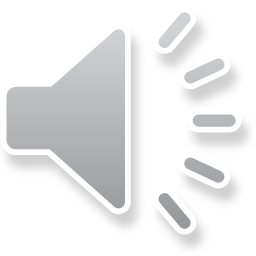 Colophon
These slides were prepared using the Georgia typeface. Mathematical equations use Times New Roman, and source code is presented using Consolas.

The photographs of lilacs in bloom appearing on the title slide and accenting the top of each other slide were taken at the Royal Botanical Gardens on May 27, 2018 by Douglas Wilhelm Harder. Please see
https://www.rbg.ca/
for more information.
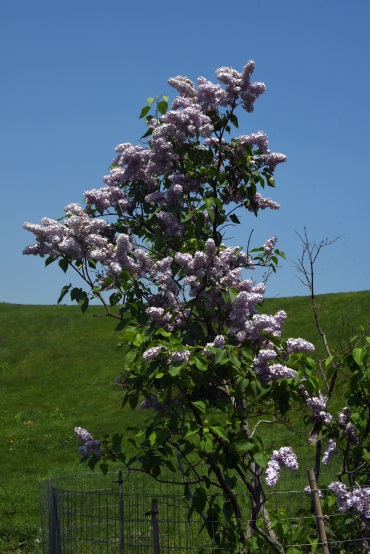 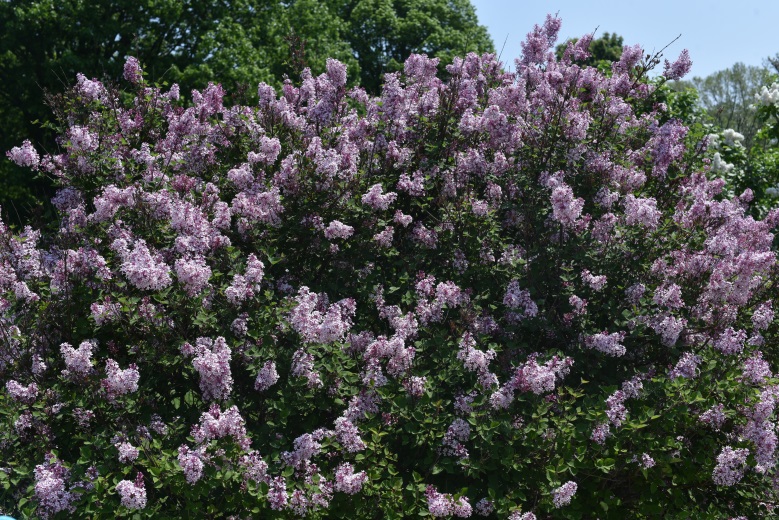 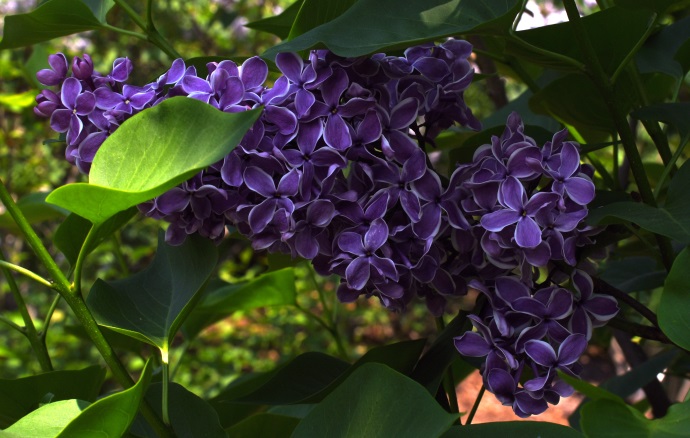 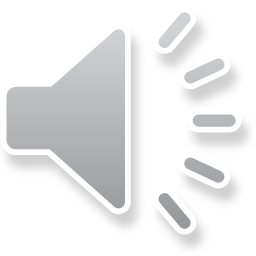 Disclaimer
These slides are provided for the ece 150 Fundamentals of Programming course taught at the University of Waterloo. The material in it reflects the authors’ best judgment in light of the information available to them at the time of preparation. Any reliance on these course slides by any party for any other purpose are the responsibility of such parties. The authors accept no responsibility for damages, if any, suffered by any party as a result of decisions made or actions based on these course slides for any other purpose than that for which it was intended.
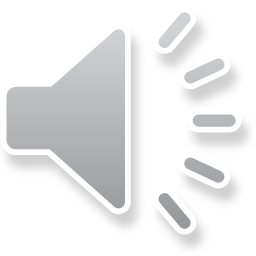